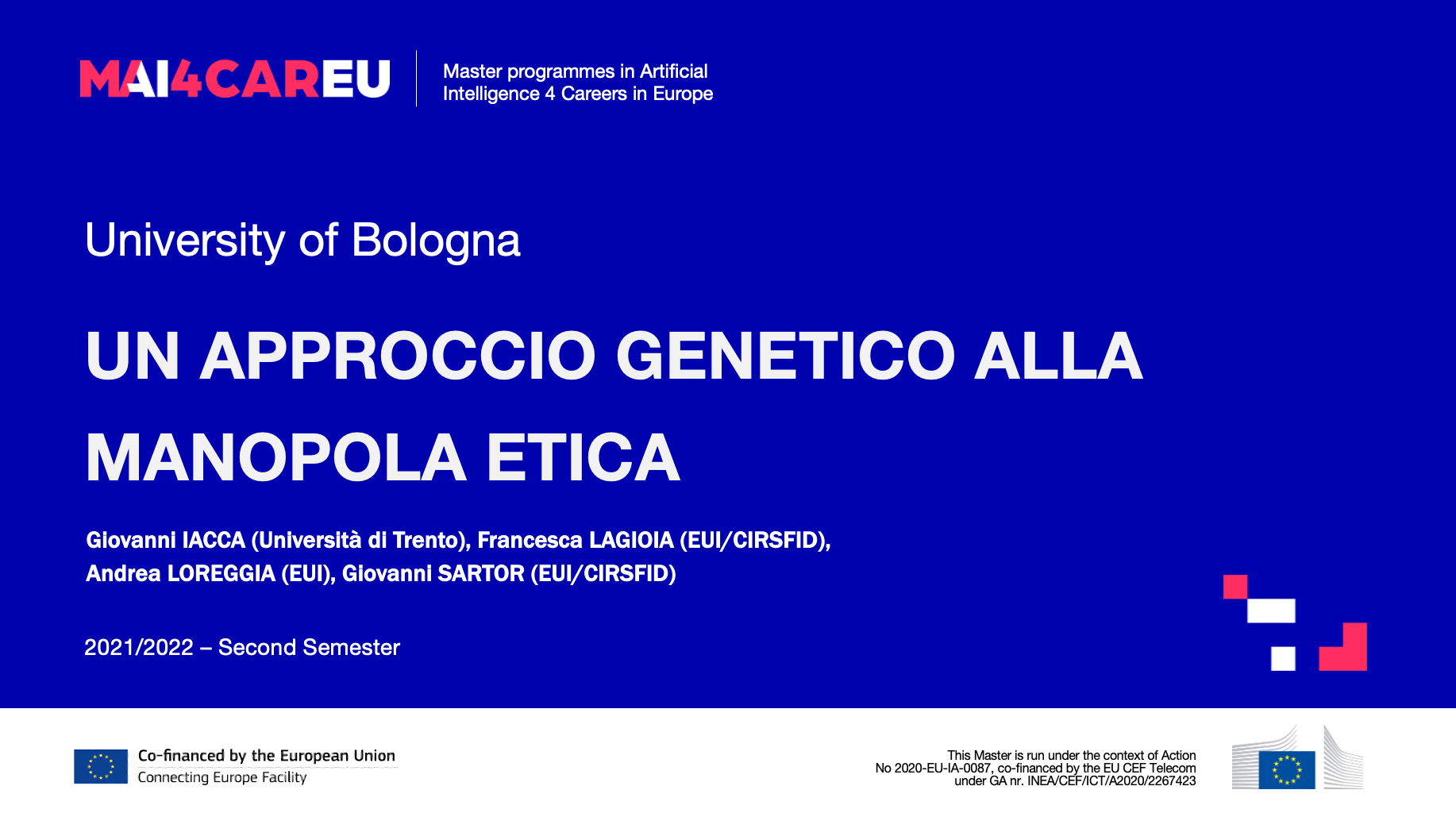 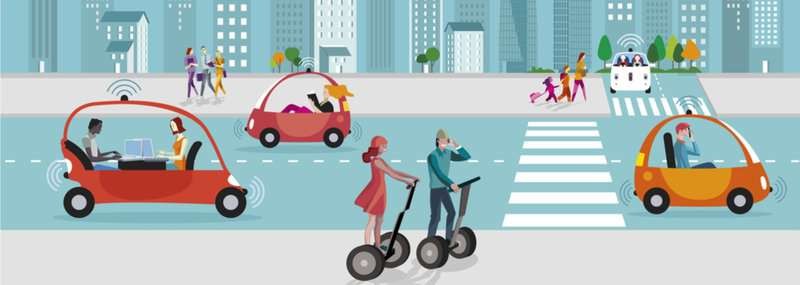 VEICOLI AUTONOMI
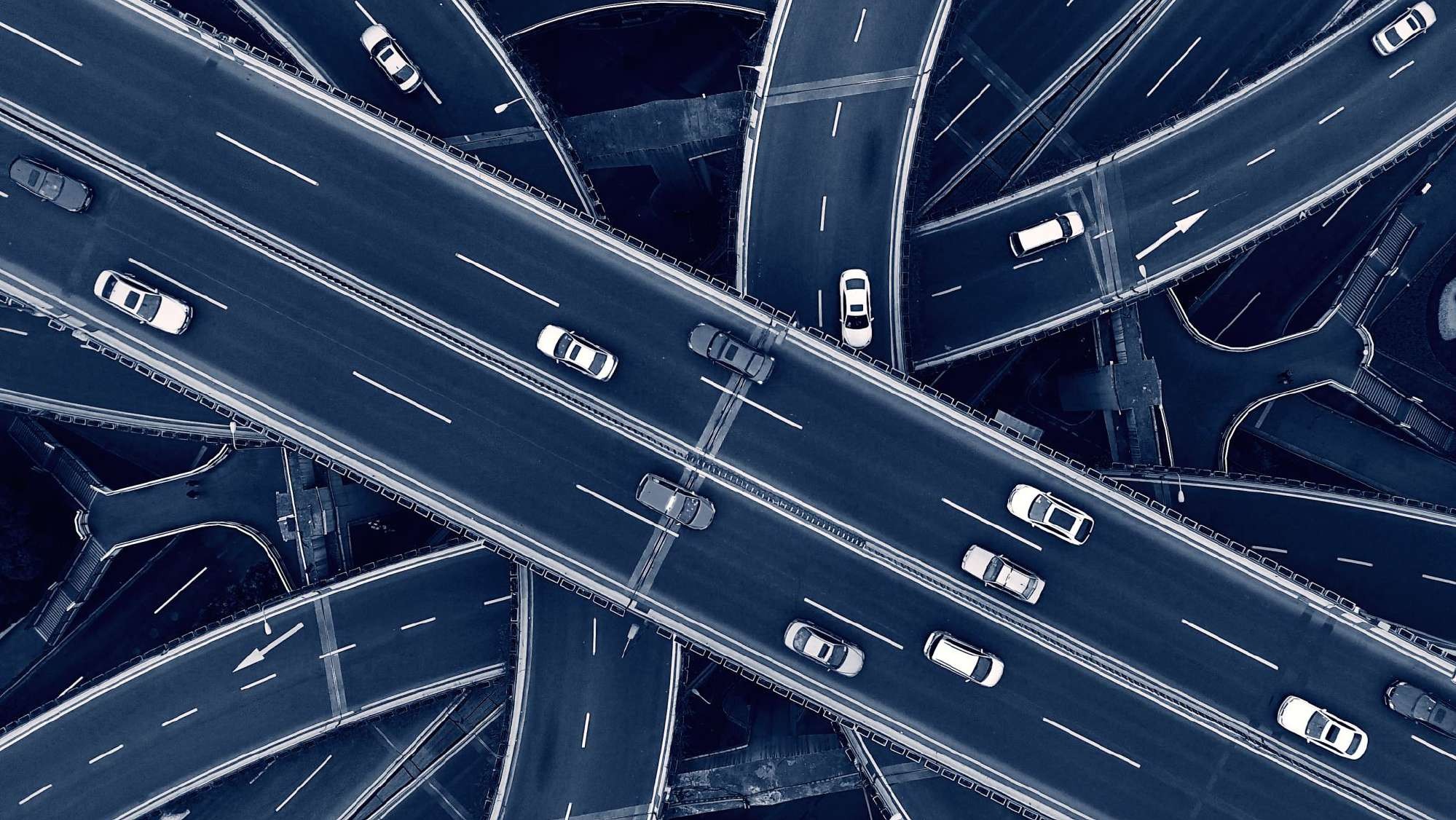 VEICOLI AUTONOMI
La guida autonoma è classificata in base alla quantità di
intervento del conducente umano:
Dal Livello 0 (senza automazione) al Livello 5 (automazione completa)
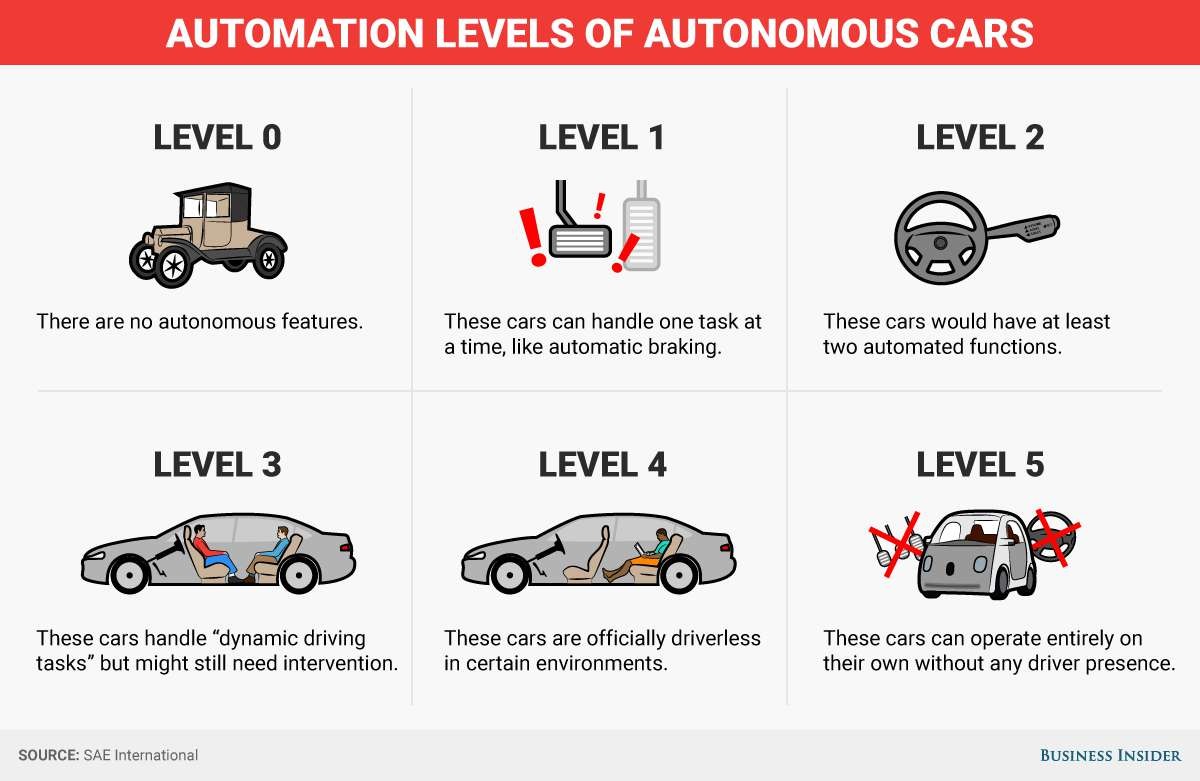 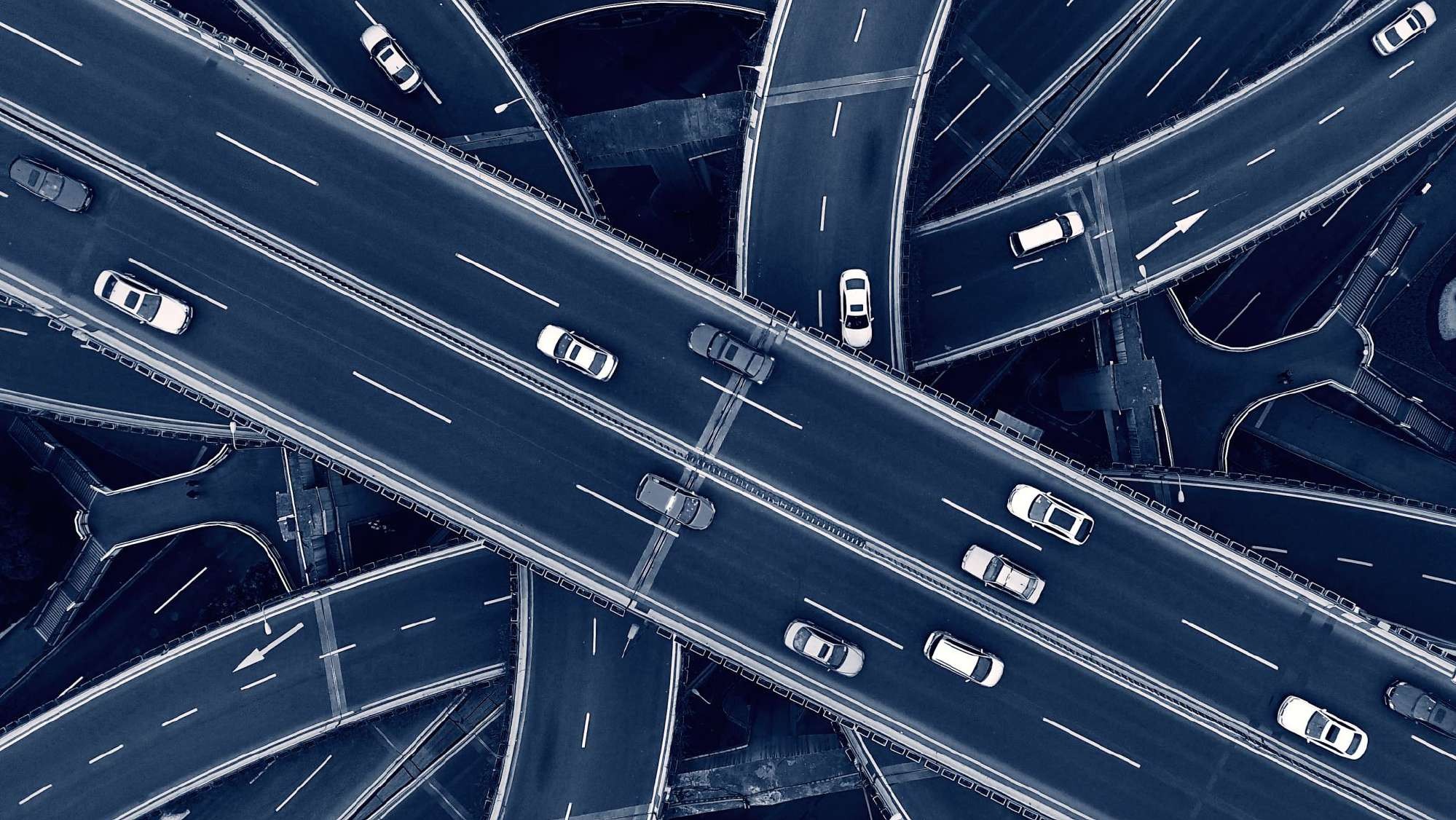 VEICOLI AUTONOMI
La quantità di dati da trattare
aumentare con il livello di automazione
4,4 GB/s Registrazione dati per una guida autonoma completa
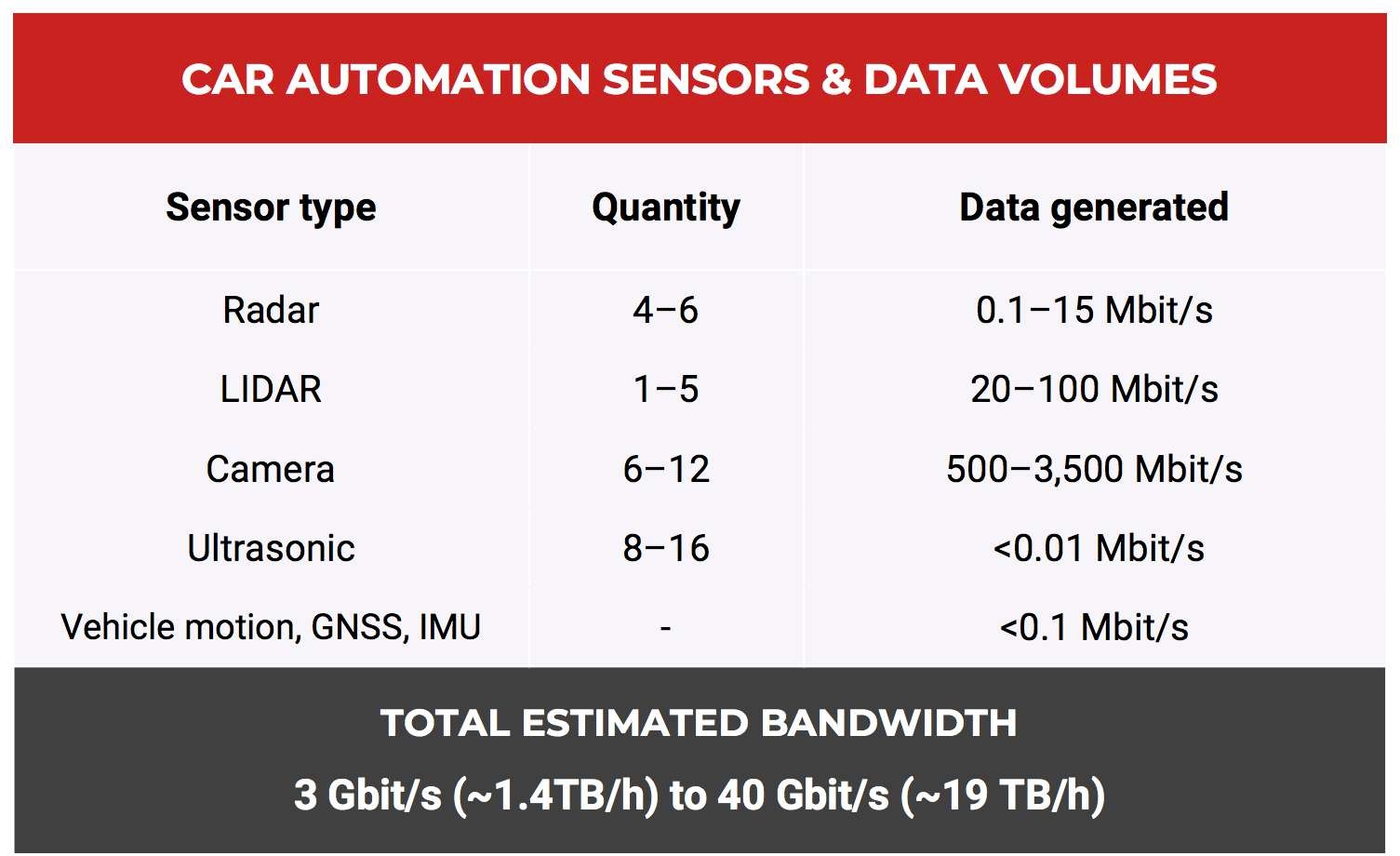 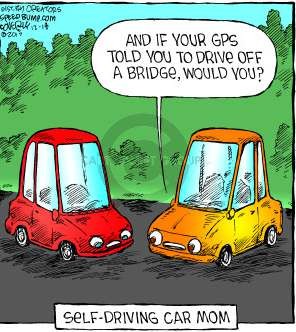 I VEICOLI AUTONOMI POSSONO
POTENZIALMENTE FALLIRE
CONTORNO
Introduzione
Manopola etica, preferenze individuali e valori sociali
Algoritmi genetici
Reti neurali
Approccio genetico alla manopola etica
Conclusione/Discussione
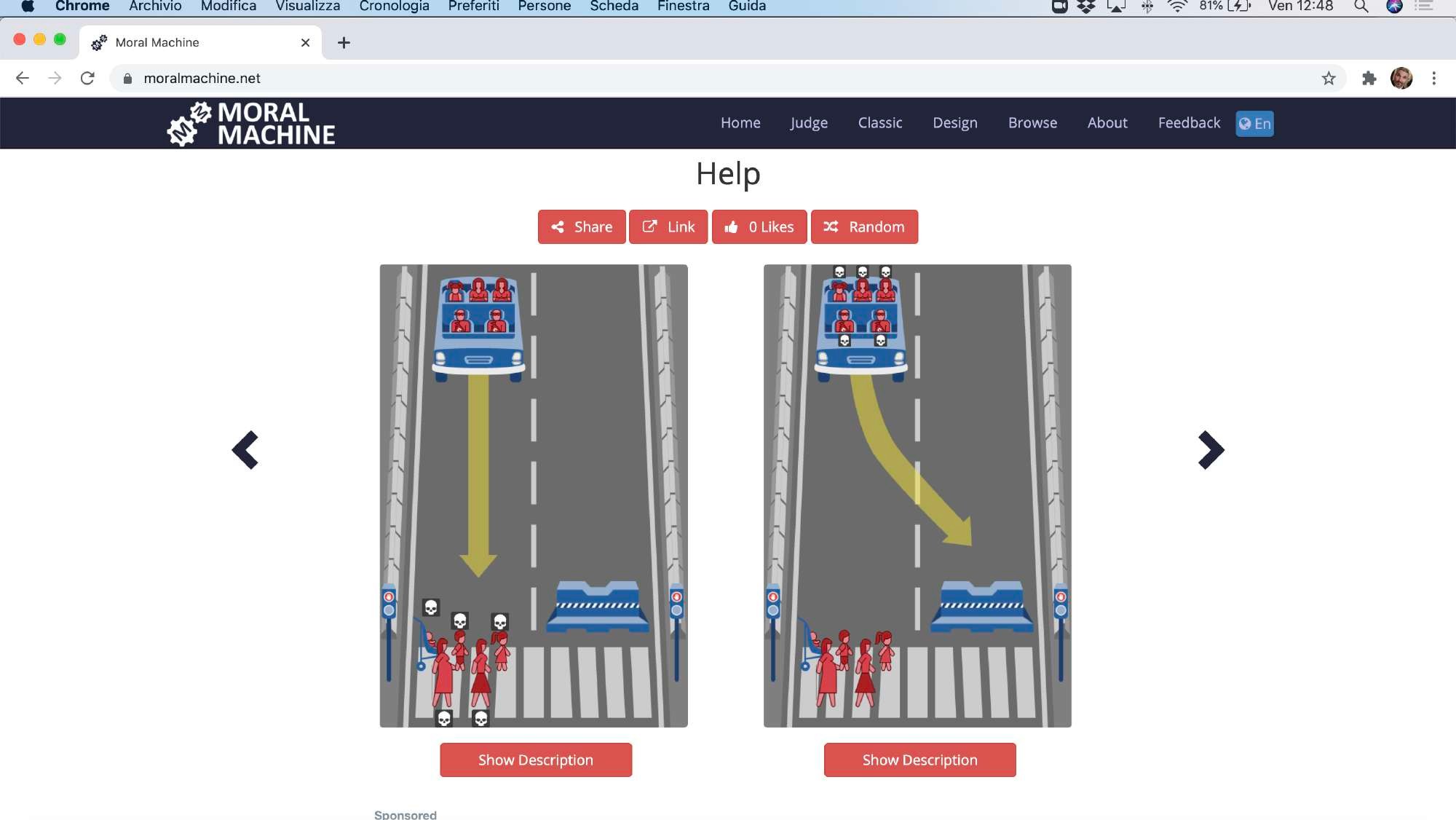 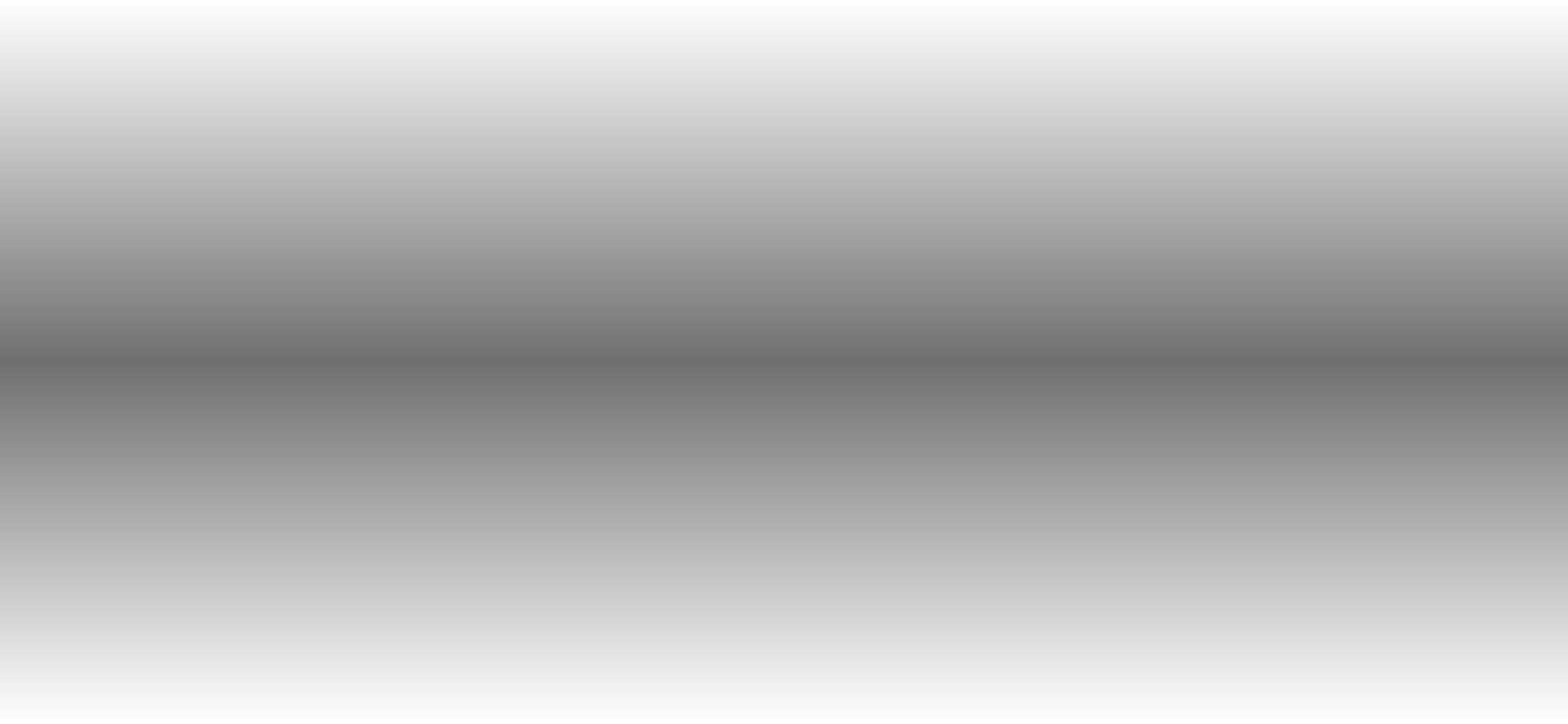 LE DECISIONI MORALI
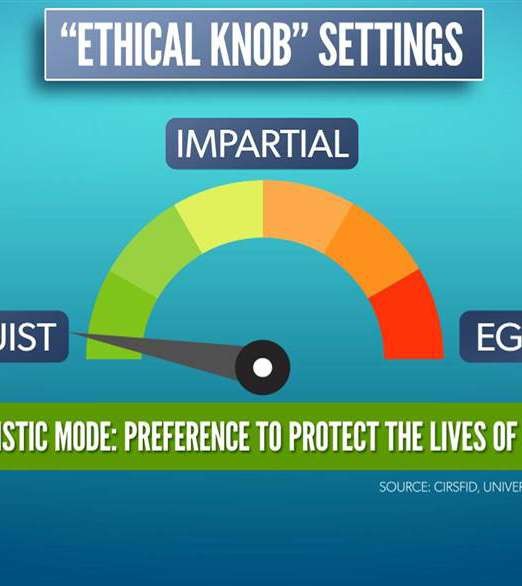 LA PROPOSTA ORIGINALE
La manopola esprime direttamente l'atteggiamento etico dell'AV
i passeggeri
Il valore che i passeggeri attribuiscono alla loro vita
relativo al valore della vita di terzi
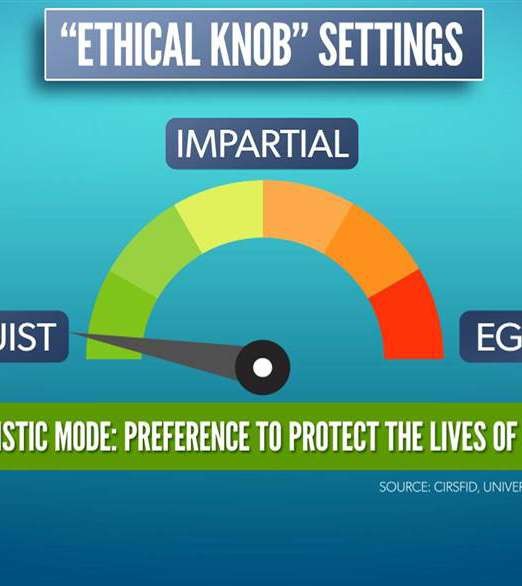 LA NUOVA
PROPOSTA
La posizione della manopola non indica più la morale dei passeggeri
attitudine
Indica la valutazione da parte dell'AV della
importanza relativa della vita dei passeggeri e
terze parti
COME SI FA?
Combinazione di tecniche di IA:
Reti neurali per calcolare l'azione giusta da intraprendere in base allo scenario dato
Algoritmo genetico per trovare una (quasi) configurazione ottimale delle reti neurali
ALGORITMI GENETICI
Ispirato alla teoria dell'evoluzione naturale di Charles Darwin:
gli individui più adatti sono selezionati per la riproduzione al fine di produrre prole della prossima generazione
Ricerca euristica nello spazio della soluzione
Utilizzato principalmente nelle attività di ottimizzazione
SEMPLICE
ESEMPIO
Puzzle n-queens: luogo di lavoro
regine degli scacchi su un
scacchiera in modo che non due regine si minaccino a vicenda
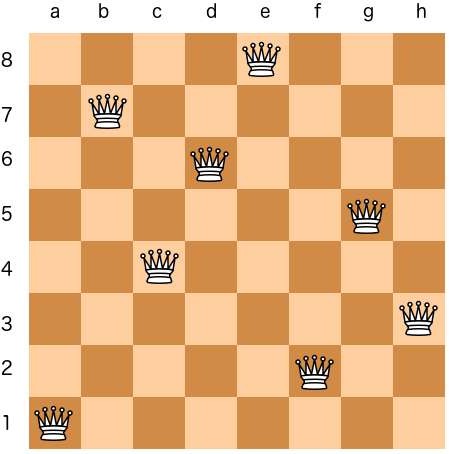 SEMPLICE
ESEMPIO
COME FUNZIONA
Gli individui corrispondono alle soluzioni del problema
Inizialmente, le soluzioni vengono generate a caso
Ogni individuo viene valutato
I migliori sono selezionati e utilizzati per combinare
produrre la nuova generazione
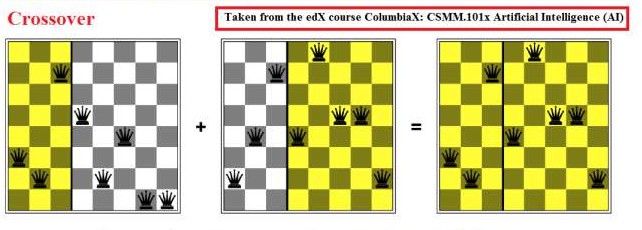 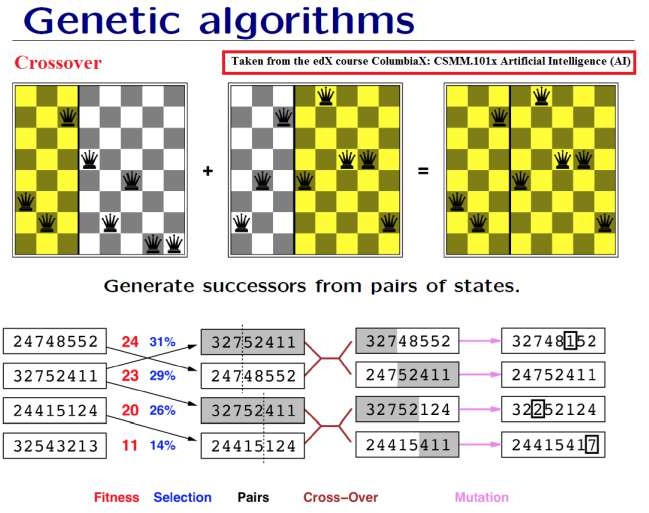 COME FUNZIONA
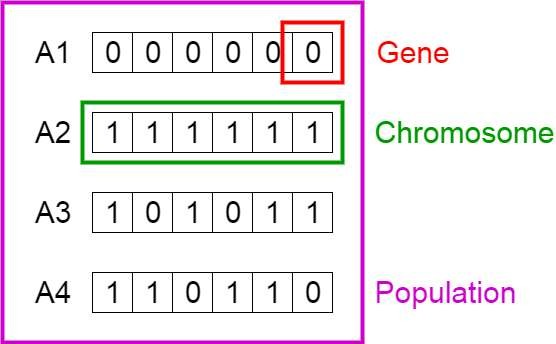 GENETICA
ALGORITMI
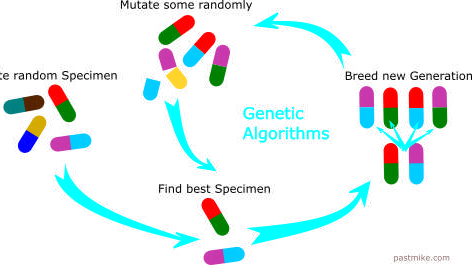 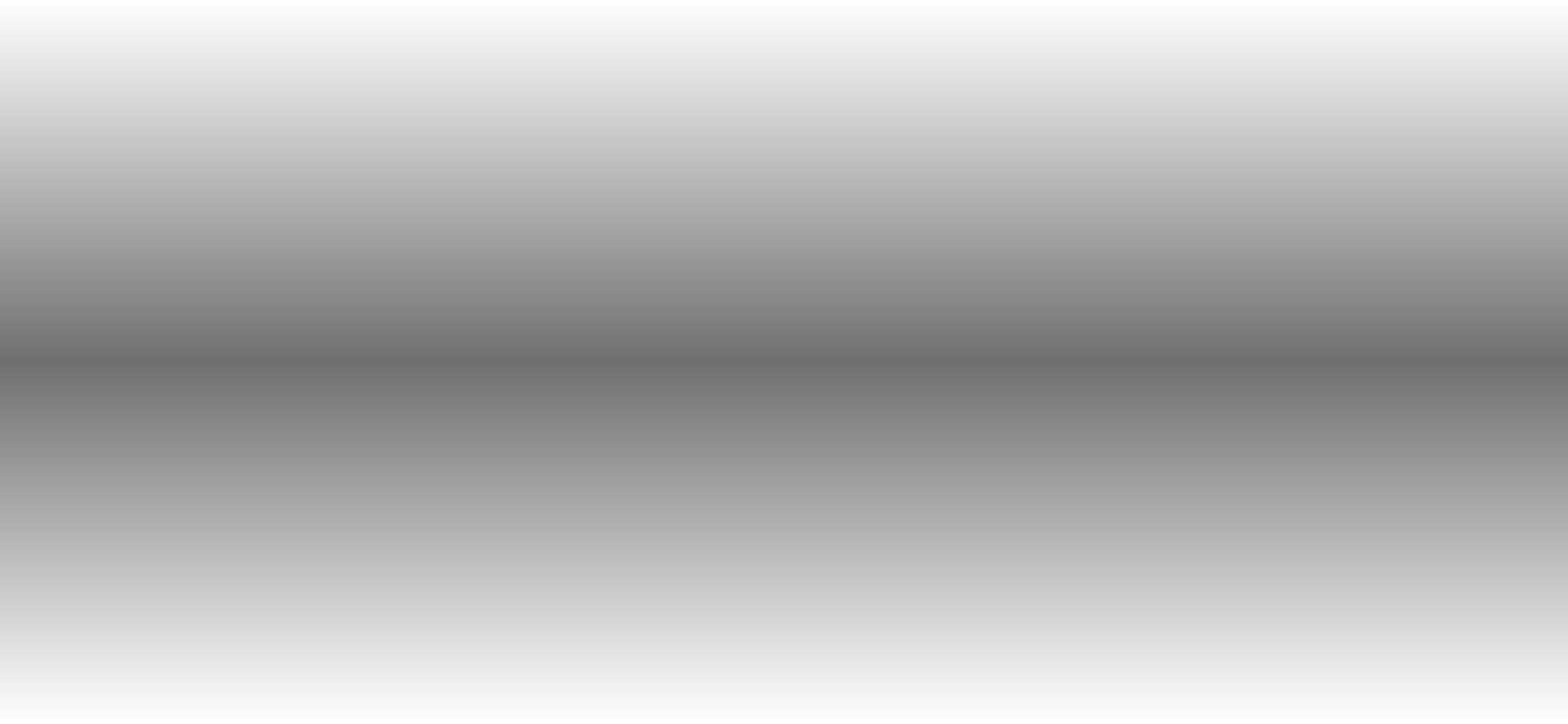 ALGORITMI GENETICI
RETE NEURALE ARTIFICIALE
Ispirato alla rete neurale naturale
Classificazione / Regressione
Modello adattivo, lo stato interno viene regolato durante la fase di allenamento
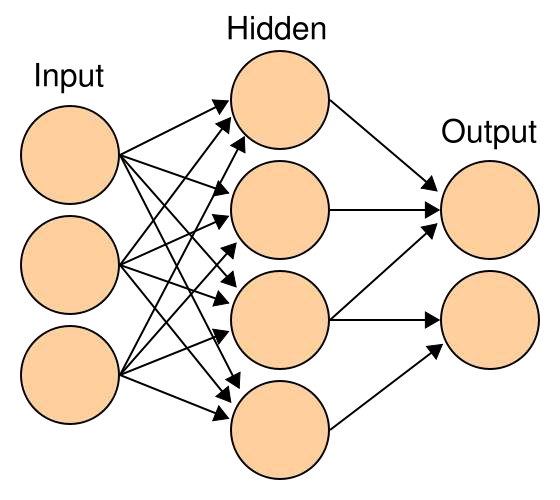 RETE NEURALE ARTIFICIALE:  LE ORIGINI
Modello formale di un neurone:
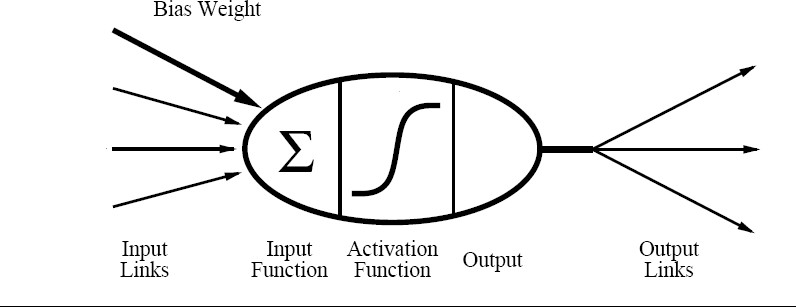 x0 j  1
oj   (z j)

W
0 j
Z j
W
IJ
o
x
J
IJ
McCulloch, W. S. e Pitts, W. (43). Un calcolo logico delle idee immanente nell'attività nervosa. Bollettino della biofisica matematica, 5, 115-137.
RETE NEURALE ARTIFICIALE:  LE ORIGINI
I valori di input sono ponderati in base all'"importanza"
Gli input ponderati sono riassunti
La somma viene trasformata utilizzando una funzione di attivazione
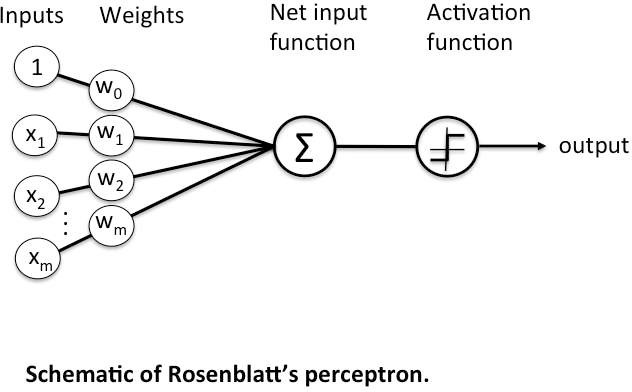 Rosenblatt, Frank. Principi della neurodinamica. i percettori e la teoria dei meccanismi cerebrali.
No. VG-1196-G-8. Cornell Aeronautical Lab Inc Buffalo NY, 1961.
RETE NEURALE ARTIFICIALE
La rete neurale è costituita da diversi strati di percettro, l' idea principale è quella di imitare la corteccia cerebrale.
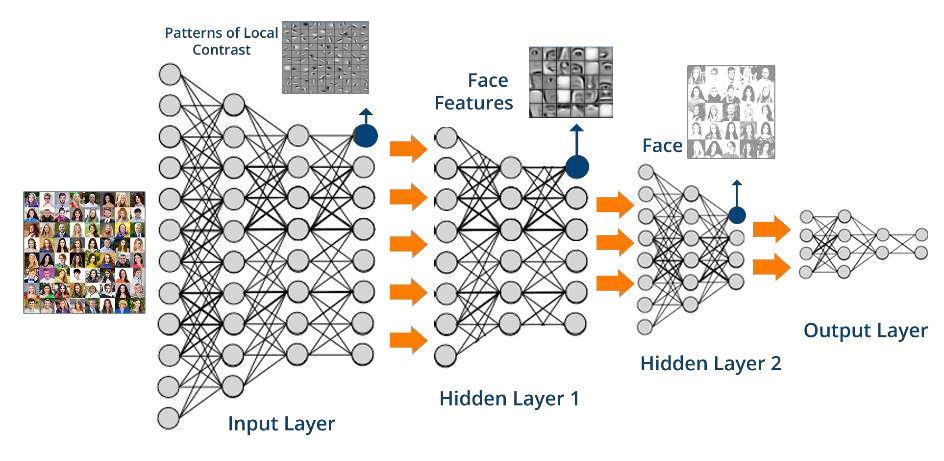 RETE NEURALE ARTIFICIALE
La rete neurale è costituita da diversi strati di percettro, l' idea principale è quella di imitare la corteccia cerebrale.
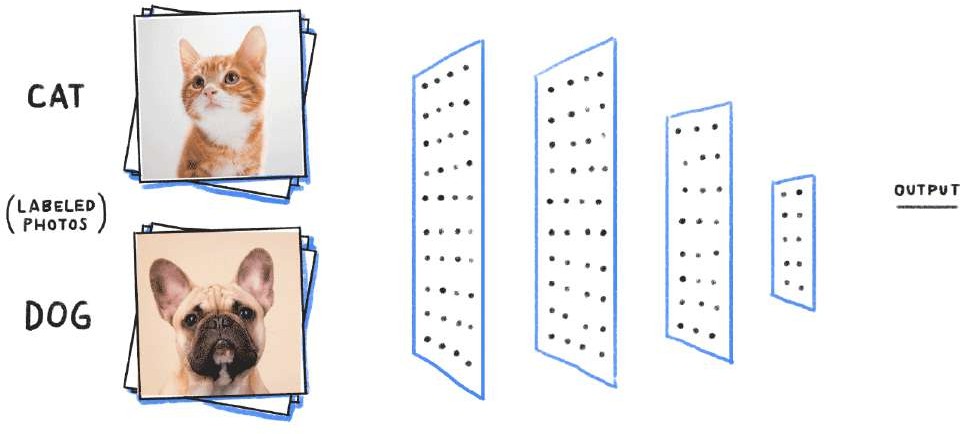 RETE NEURALE ARTIFICIALE:  RETROPROPAGAZIONE
Inizializzare i pesi a caso
ripeti
per ogni esempio nel set di allenamento
calcolo dell'output dell'esempio di calcolo dell'errore quadratico per i = levels_# fino a 1
aggiornamento di calcolo per i pesi al livello i
fine del lavoro
aggiorna tutti i pesi
fine del lavoro
fino a (tutti gli esempi correttamente classificati o massimi iterazioni raggiunte)
La rete è formata in base a coppie di campioni (x,y) (set di formazione).
Il set di allenamento viene utilizzato più volte (ogni volta è chiamato un'epoca), i pesi vengono regolati al fine di ridurre l'errore.

La discesa in pendenza è efficiente, ma può bloccarsi in un minimo locale.
L'addestramento è in generale NP-Completo.
Werbos(74) Oltre la regressione: Nuovi strumenti per la previsione e l'analisi nelle scienze comportamentali. Tesi di dottorato, Università di Harvard.
Rumelhart, Hintont, Williams (1986). Apprendimento delle rappresentazioni mediante errori di back-propagazione. La natura
DISCESA IN PENDENZA
L'idea è l'informatica
derivato parziale dell'errore
funzione per ridurre la perdita.
E
E w, w
i
W  w  w
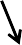 E
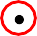 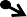 W
RETE NEURALE ARTIFICIALE: RETROPROPAGAZIONE
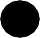 h
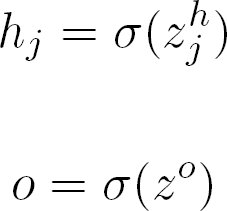 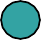 o
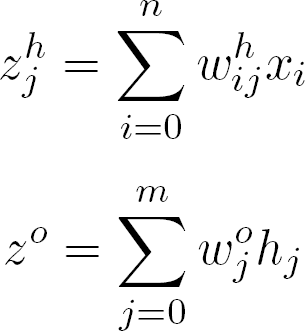 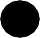 x
Definizioni:
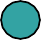 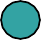 Wo
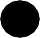 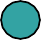 Wh
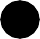 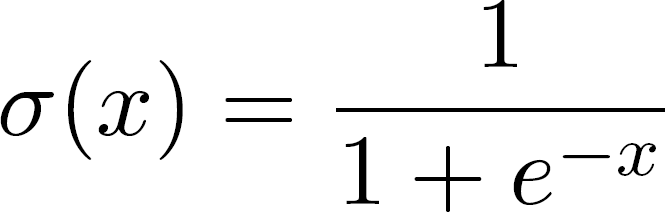 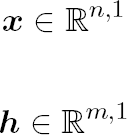 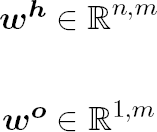 Funzione di attivazione:
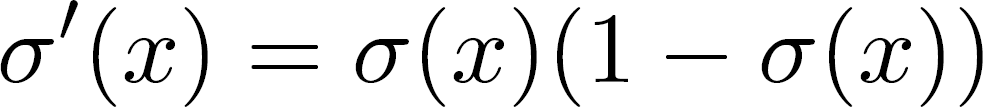 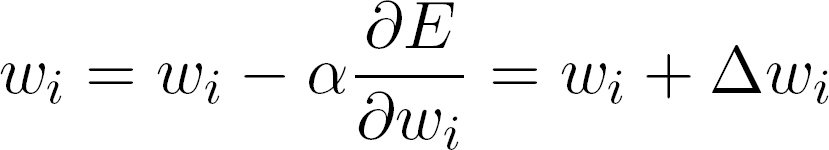 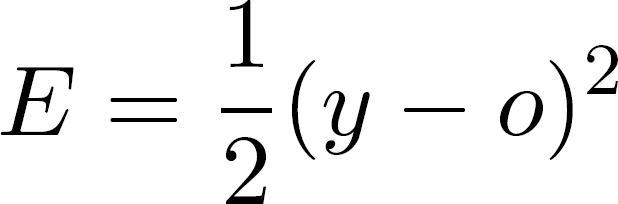 Funzione di errore:
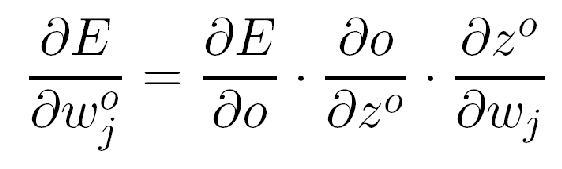 RETE NEURALE ARTIFICIALE: RETROPROPAGAZIONE
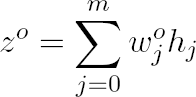 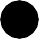 h
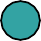 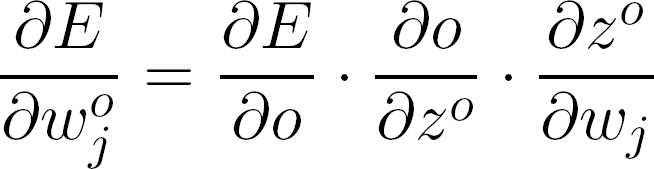 o
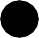 x
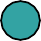 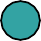 Wo
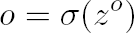 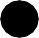 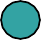 Wh
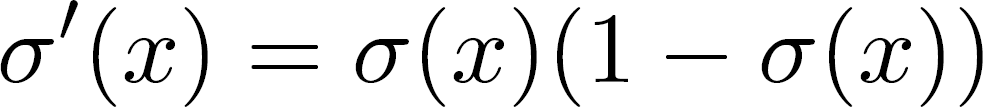 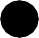 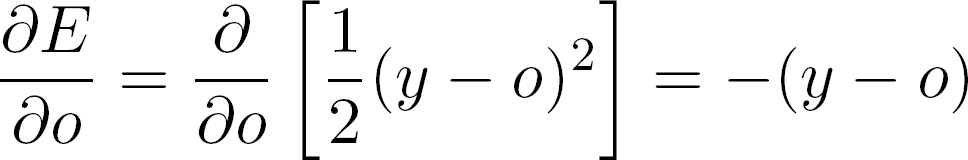 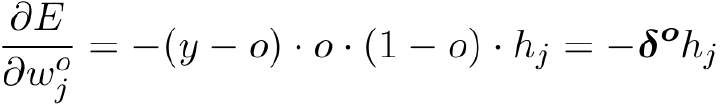 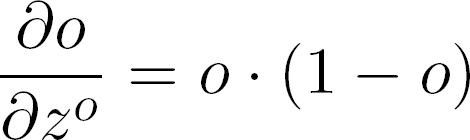 Aggiornamento del peso:
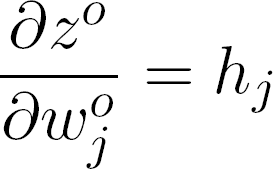 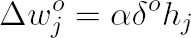 RETE NEURALE ARTIFICIALE: RETROPROPAGAZIONE
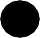 h
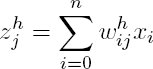 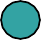 o
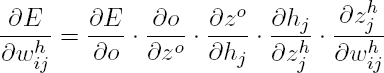 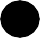 x
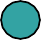 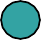 Wo
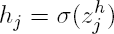 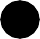 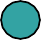 Wh
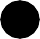 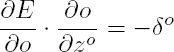 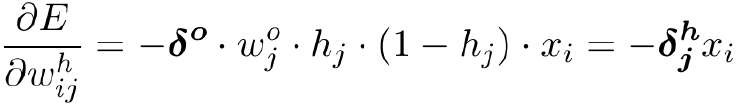 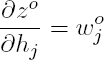 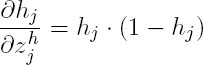 Aggiornamento del peso:
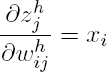 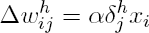 RETE NEURALE ARTIFICIALE: RETROPROPAGAZIONE
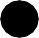 h
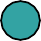 o
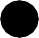 x
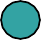 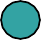 Wo
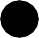 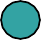 Wh
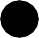 Aggiornamento dei pesi:
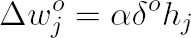 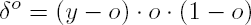 con


Tasso di apprendimento
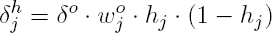 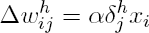 DISCESA IN PENDENZA
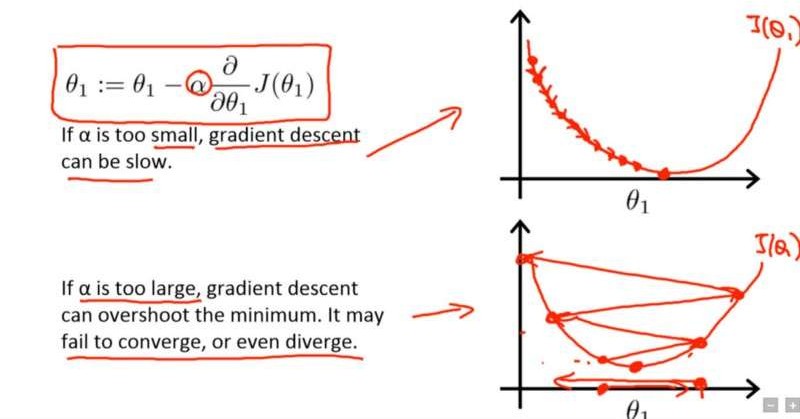 Il corso di Andrew Ng su Coursera
PRESTAZIONI
La matrice di confusione mostra quanti veri/falsi positivi e veri/falsi negativi
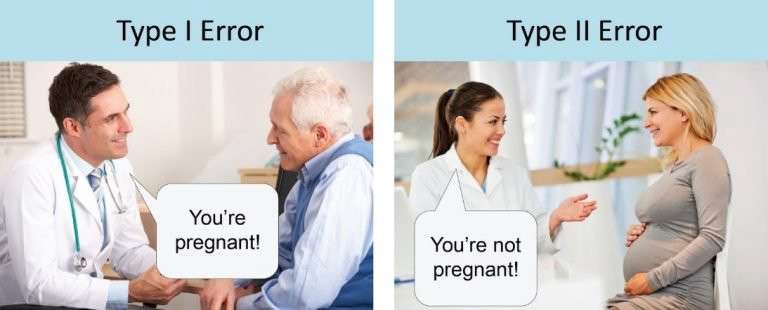 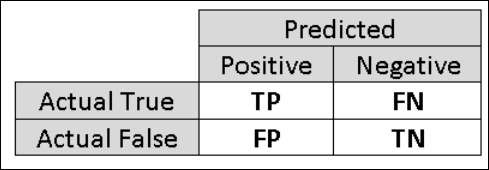 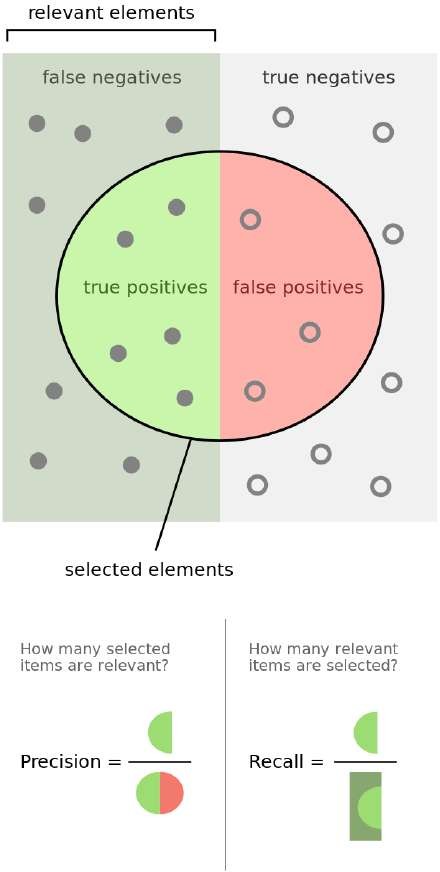 PRESTAZIONI
Precisione
Precisione e richiamo
F1 Punteggio o F-score, somma ponderata di precisione e richiamo
K di Cohen
APPROCCIO GENETICO ALL'EK: PERCHÉ?
Non possiamo usare la discesa in gradiente:
Quali dati?
Come allenarsi?
Quali valori per gli iperparametri?
Dove? In quali scenari?
COME SI FA?
Combinazione di tecniche di IA:
Reti neurali per calcolare l'azione giusta da intraprendere in base allo scenario dato
Algoritmo genetico per trovare una (quasi) configurazione ottimale delle reti neurali
APPROCCIO GENETICO ALL'EK
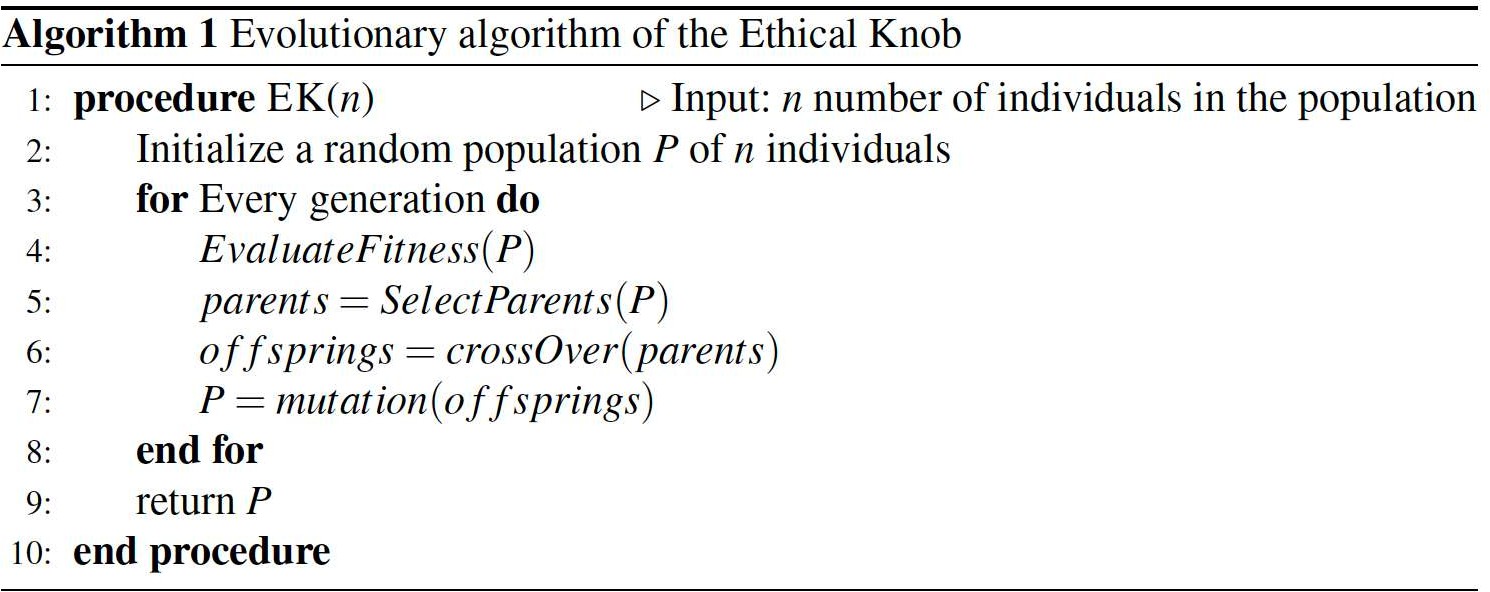 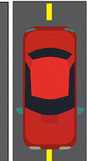 SIMULAZIONE
Un individuo nella simulazione corrisponde a un AV
SIMULAZIONE: LA POPOLAZIONE
Rappresentiamo un AV usando un NN. Il NN:
Analizza lo scenario
Emette il livello della manopola
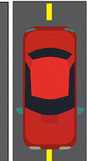 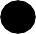 h
	o
Wo
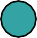 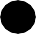 x
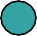 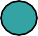 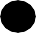 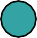 Wh
Il valore della manopola viene utilizzato per eseguire un'azione
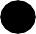 SIMULAZIONE: LA POPOLAZIONE
La popolazione
Qualsiasi scenario ha:
Livello di altruismo
Numero di passeggeri
Prob. di danneggiare i passeggeri
Numero di pedoni
Prob. di danneggiare i pedoni
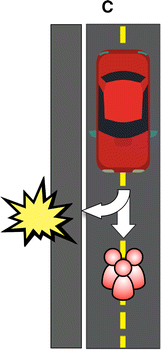 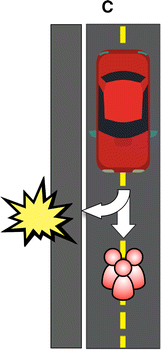 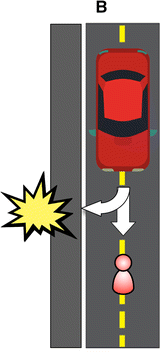 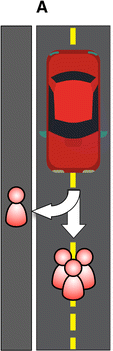 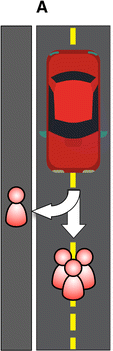 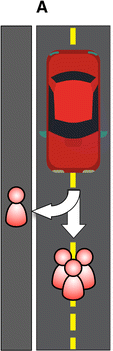 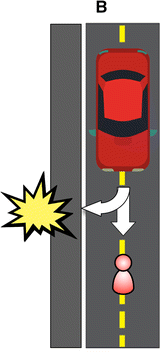 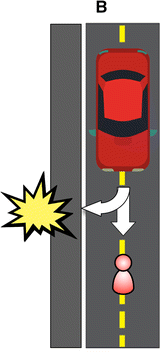 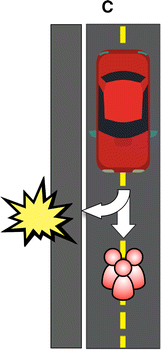 SIMULAZIONE: VALUTAZIONE
La notazione:
Ilchèi: numero di pedoni
Ilchèi: numero di passeggeri
Ilchèi: livello intrinseco di altruismo per ipasseggeri
Ilchèi: livello intrinseco di egoismo peri passeggeri in
Ilchèi: probabilità di ferire i pedoni quando l'AV va dritto
Ilchèi: probabilità di ferire i passeggeri quando l'AV sterza
SIMULAZIONE: VALUTAZIONE
L'azione è intrapresa sulla base della valutazione calcolata dal NN. L'idea è quella di riflettere su quale azione minimizzi il danno rispetto al relativo
importanza della vita:
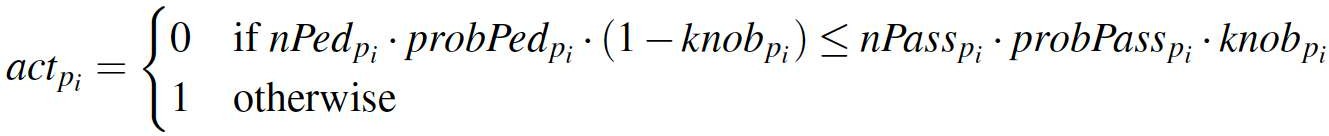 Vai dritto
Deviare altrimenti
SIMULAZIONE: VALUTAZIONE
L'individuo viene valutato utilizzando la seguente funzione di fitness:
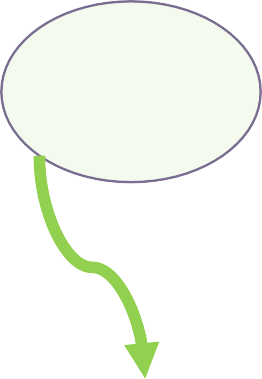 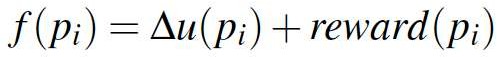 La valutazione sociale del comportamento individuale.
Ricompensa/punizione basata sull'azione intrapresa dall'individuo medio
Forma fisica di+
Differenza tra l'utilità della scelta fatta e l'utilità attesa della scelta alternativa
SIMULAZIONE: VALUTAZIONE
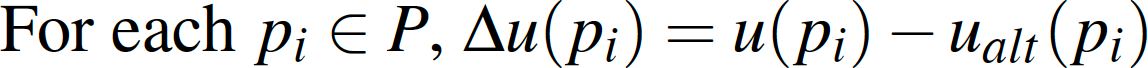 Utilità per l'azione intrapresa

Utilità attesa per la scelta alternativa
SIMULAZIONE: VALUTAZIONE
A seconda dell'azione intrapresa, l'utilità viene calcolata in base alla risposta dello scenario:
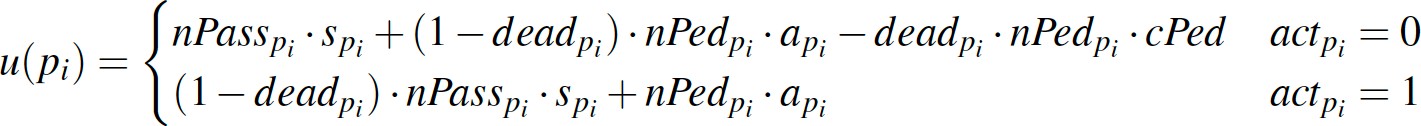 dovei  mortisono 0 se le persone sono sopravvissute, 1 altrimenti.
SIMULAZIONE: VALUTAZIONE
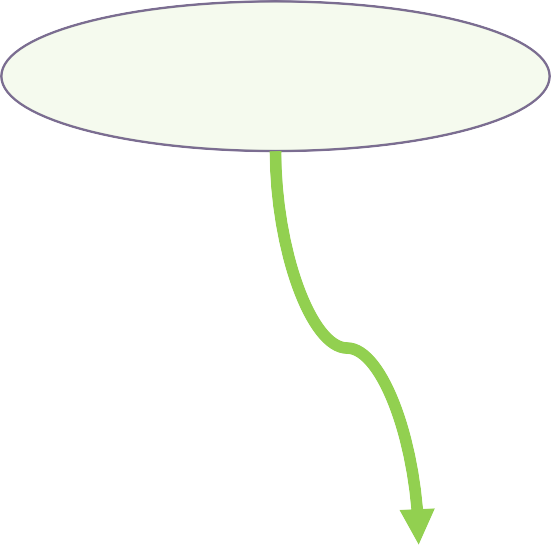 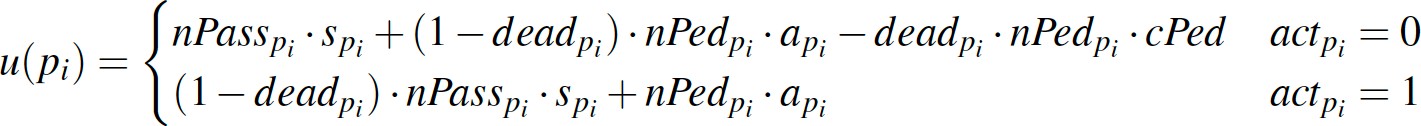 L'utilità egoistica preserva i passeggeri
Sanzione legale totale (compensazione) dovuta per la morte di un pedone
Utilità altruistica ottenuta preservando i pedoni
SIMULAZIONE: VALUTAZIONE
Il secondo componente è calcolato sulla base dell'azione alternativa:
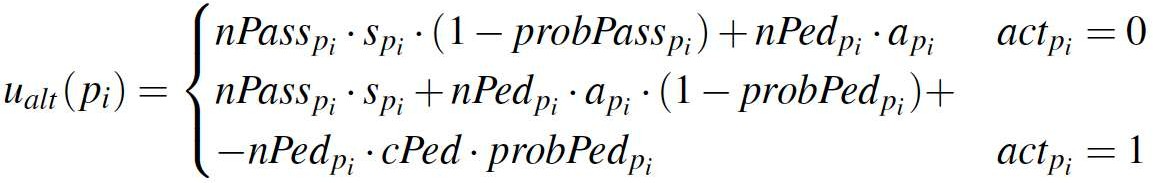 Si noti che i singoli componenti sono ponderati utilizzando la probabilità di danneggiare pedoni/passeggeri in questo caso.
SIMULAZIONE: VALUTAZIONE
La ricompensa dipende dal fatto che il comportamento dell'AV differisca dal comportamento medio della comunità:
Se l'individuo medio andrebbe dritto e l'AV gira, allora l'azione viene ricompensata (avendo fatto un'azione meritoria, poiché riduce al minimo il rischio di perdite più della media)
D'altra parte, se l'individuo medio gira e l'AV va dritto, allora viene punito.
SIMULAZIONE: VALUTAZIONE
La ricompensa dipende dal fatto che il comportamento dell'AV differisca dal comportamento medio della comunità:
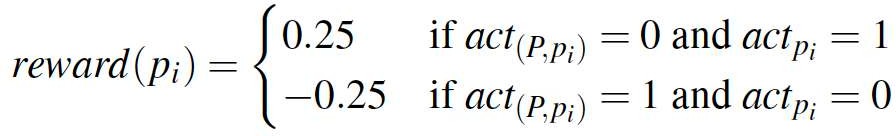 SIMULAZIONE: SELEZIONE
Selezione dei tornei: gli individui sono accoppiati casualmente. Per ogni coppia, l'individuo con il più alto fitness è selezionato per la riproduzione.
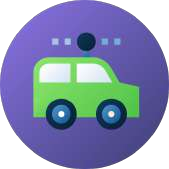 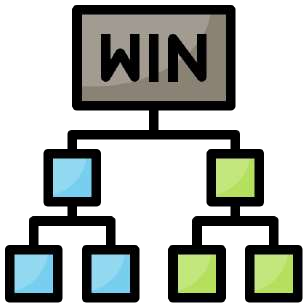 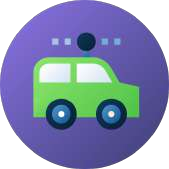 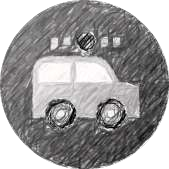 Icone realizzate da Freepik da https://www.flaticon.com/
SIMULAZIONE: IL CROSSOVER
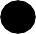 Imitare la combinazione di geni che prende parte alla riproduzione
I cromosomi sono rappresentati dai pesi di NN
Nuovo cromosoma scegliendo a
un peso casuale da un genitore o dall'altro.
h
	o
Wo
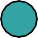 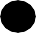 x
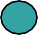 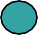 h
 	
Wo
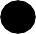 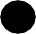 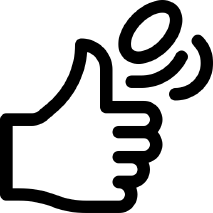 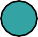 Wh
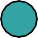 o
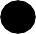 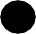 x
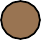 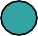 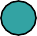 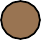 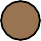 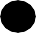 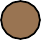 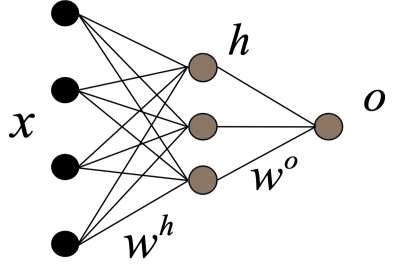 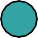 Wh
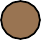 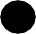 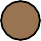 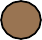 Icone realizzate da Freepik da https://www.flaticon.com/
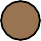 SIMULAZIONE: MUTAZIONE
Si applica ai cromosomi di ogni bambino
Altera alcuni geni con una certa probabilità
È usato per prevenire
convergenza prematura
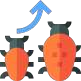 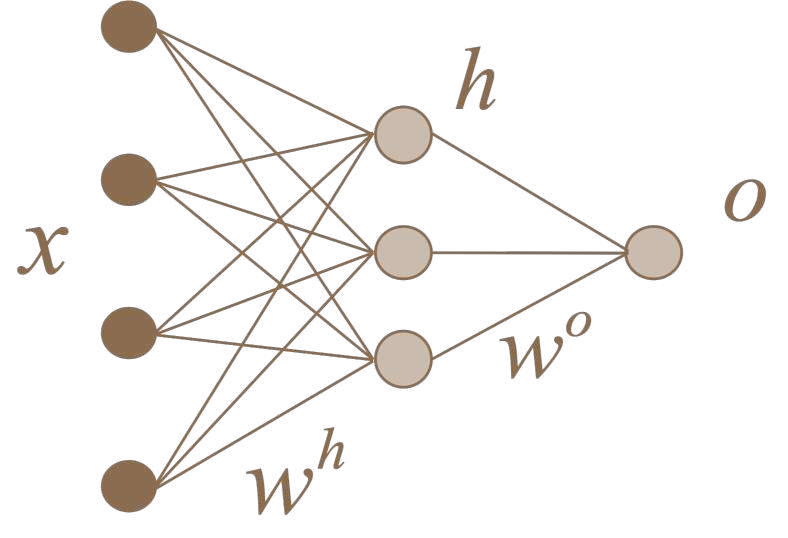 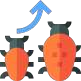 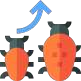 Icone realizzate da Freepik da https://www.flaticon.com/
VALUTAZIONE EMPIRICA
Esperimento 1: NOME DEL PRODOTTO:	=	0 e ι	=	0. L'obiettivo è quello di testare un semplice
situazione in cui la funzione di idoneità non tiene conto di eventuali sanzioni derivanti da norme legali o da qualsiasi ricompensa/stigma derivante da norme sociali.
Esperimento 2: NOME DEL PRODOTTO:	=	0 e ι	=	1. L'obiettivo è quello di verificare se le norme giuridiche possono influenzare le prestazioni del sistema.
Esperimento 3: la ricompensa è in {-0,25; 0,25}	e il chè	=	0. L'obiettivo è quello di esplorare se le norme sociali possono influenzare le prestazioni del sistema.
Esperimento 4: la ricompensa è in {-0,25; 0,25} e ε	=	1. L'obiettivo è verificare se e in che misura la combinazione di norme giuridiche e sociali possa
influenza le prestazioni del sistema.
VALUTAZIONE EMPIRICA
Il compito di previsione può essere visto come un compito di classificazione binaria in cui
L'AV impara a intraprendere l'azione che massimizza il payoff. In particolare, osservando la funzione fitness, classifichiamo i campioni come:
Reale positivo: L'azione preferibile è quella di girare;
Reale negativo: L'azione preferibile è quella di andare dritti;
Previsione positiva: la rete neurale prevede un livello di manopola che rende l’AV: girare;
Negativo previsto: la rete neurale prevede un livello di manopola che rende l’AV: vai dritto.
VALUTAZIONE EMPIRICA
Tre diverse metriche:
Precisione, che descrive quante previsioni coincidono con le azioni preferibili;
Confusione Matrix, che mostra veri positivi, veri negativi, falsi positivi e falsi negativi;
Numero di vittime, che descrive il numero di vittime che possono essere causate da un AV, utilizzando i valori di manopola proposti dalle reti neurali. In particolare, l'ultima metrica viene confrontata con il numero di vittime causate da 3 diversi AV: uno che
sempre	riduce al minimo il numero di vittime, una che sceglie sempre l'ottimale
Un'azione che massimizza sempre il numero delle vittime.
VALUTAZIONE EMPIRICA
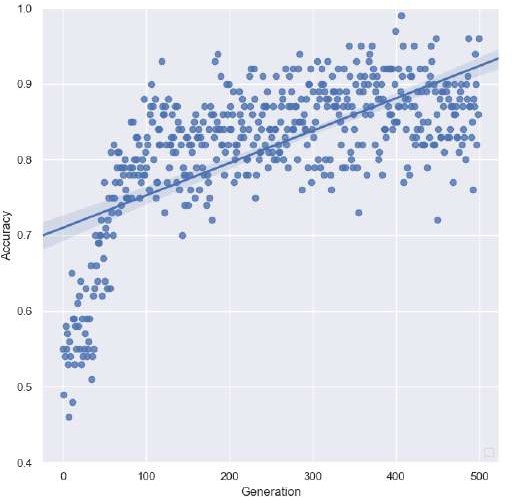 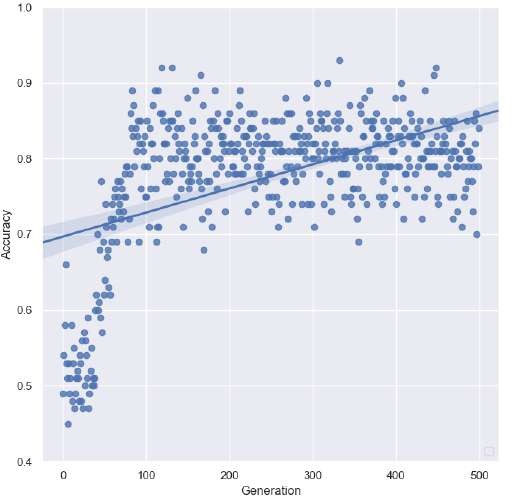 VALUTAZIONE EMPIRICA
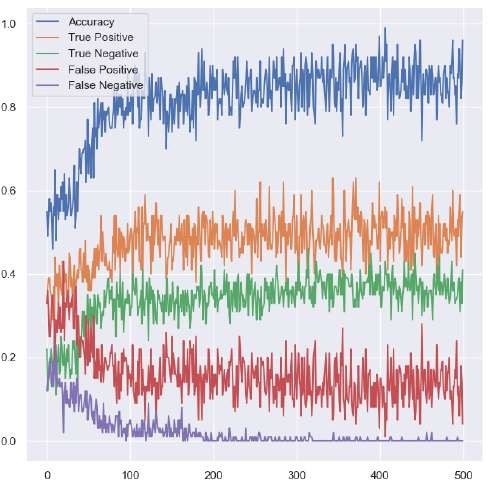 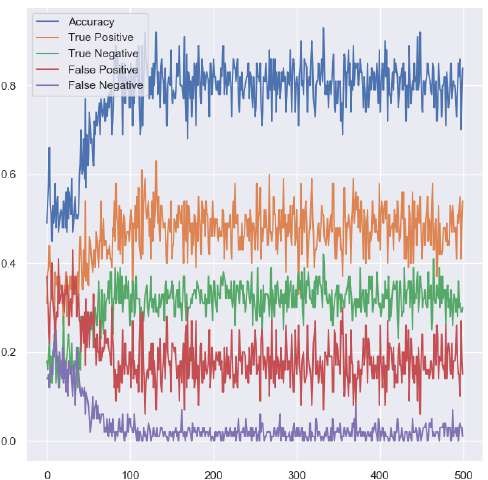 VALUTAZIONE EMPIRICA
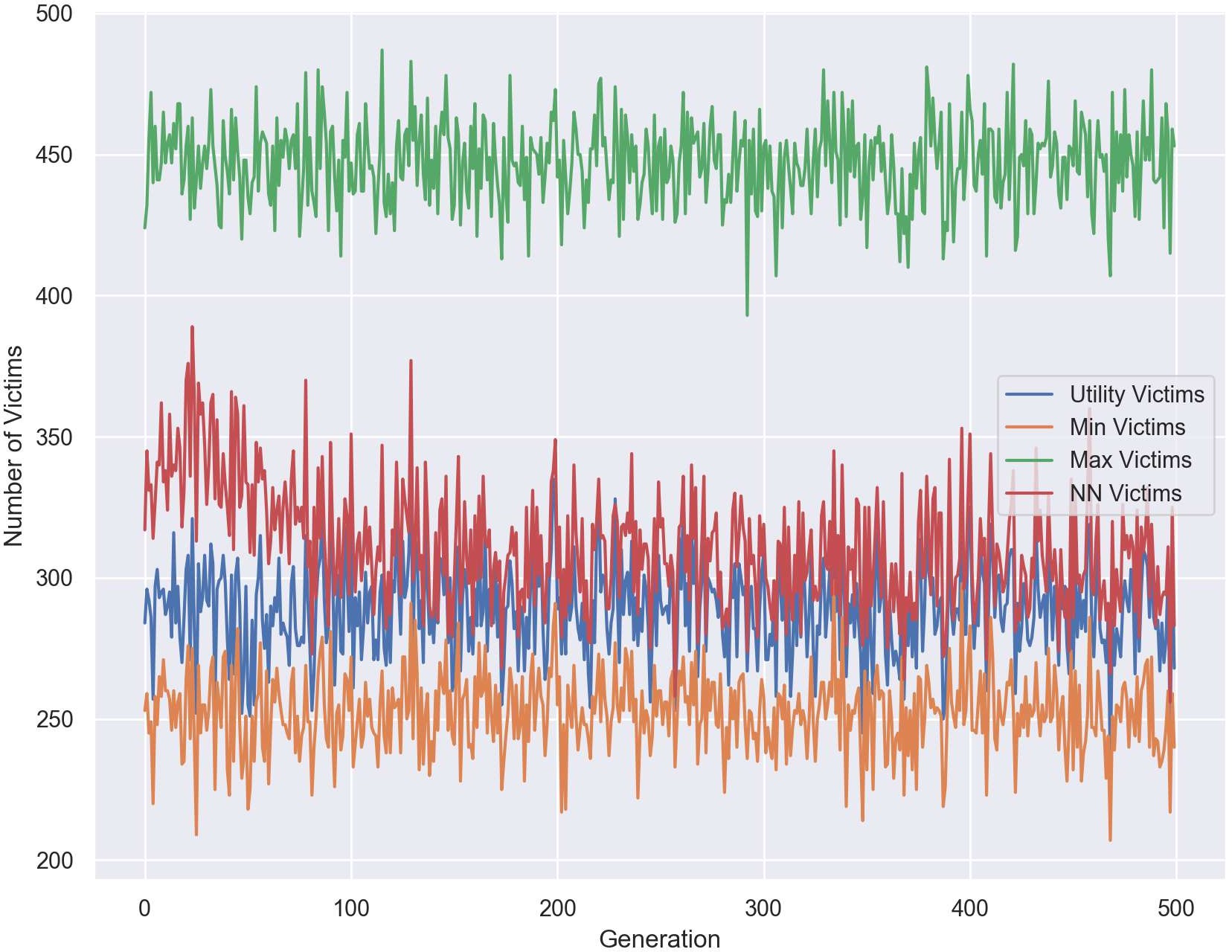 Numero di vittime
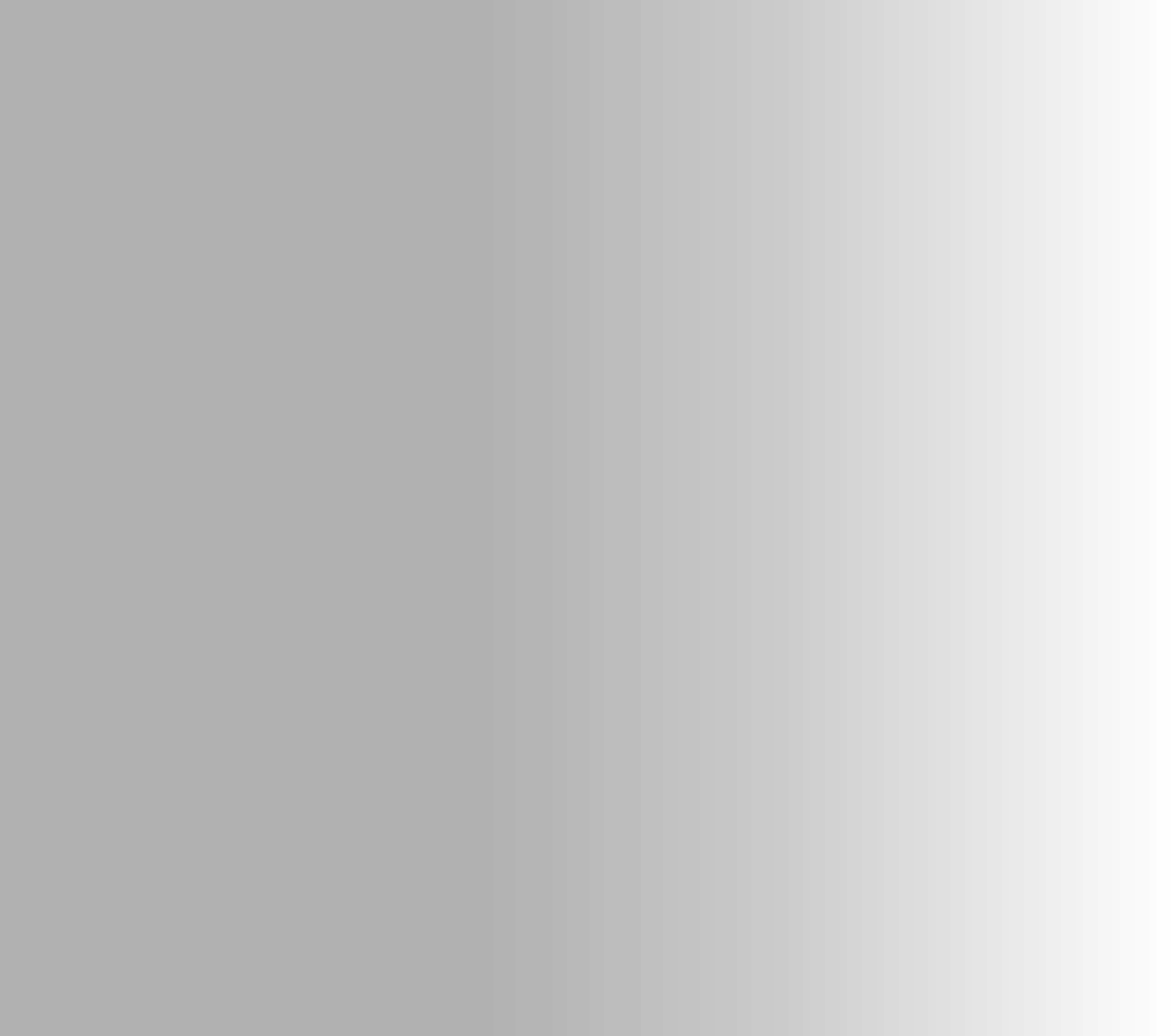 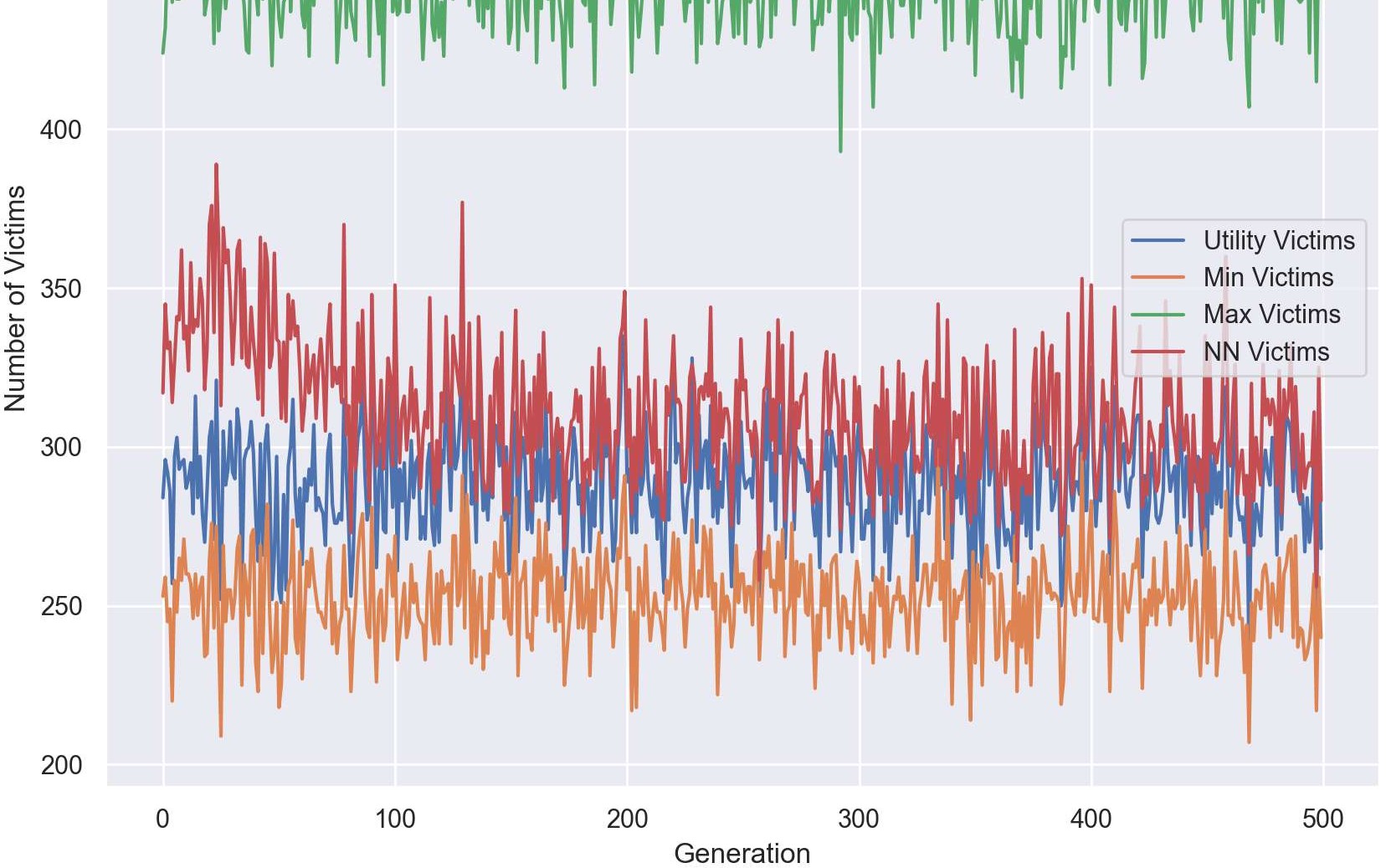 VALUTAZIONE EMPIRICA
Numero di vittime
CONCLUSIONE/DISCUSSIONE
Quale importanza dare alla sicurezza dei passeggeri rispetto alla sicurezza dei pedoni
La valutazione del valore delle scelte dell'AV dipende dalla considerazione dell'atteggiamento morale dei passeggeri (loro intrinseco)
preferenze) nonché sanzioni legali e norme sociali
(incentivi estrinseci)
La convergenza di comportamenti socialmente preziosi può essere ottenuta fornendo meccanismi adeguati per sanzionare e ricompensare
CONCLUSIONE/DISCUSSIONE
Il nostro obiettivo è quello di ampliare il nostro modello, ad esempio:
Agenti con memoria
Consentire agli agenti di apprendere le distribuzioni di probabilità
Considerando i loro risultati passati e quelli di altri osservabili
Adattare il loro approccio etico alle preferenze sociali.
CONCLUSIONE/DISCUSSIONE
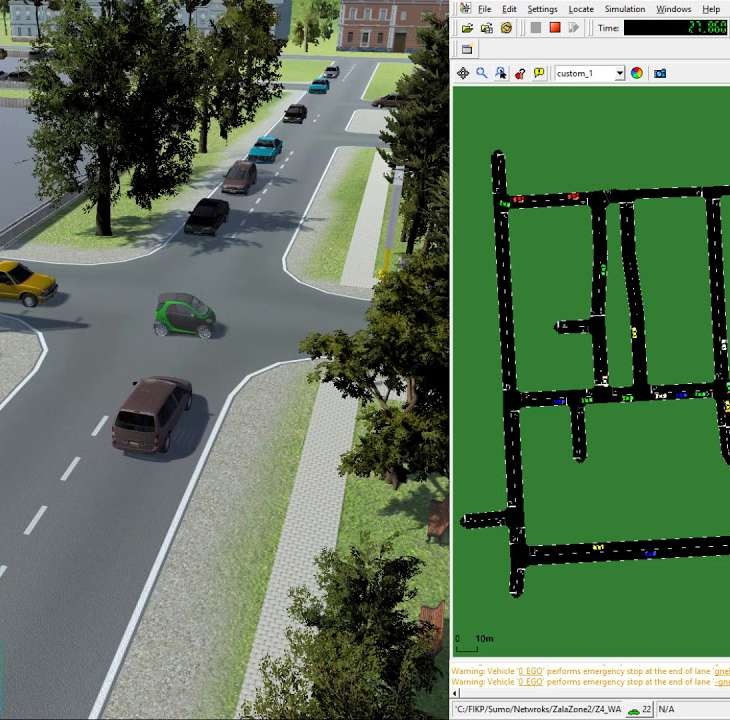 Abbiamo anche in programma di inserire agenti nei simulatori di traffico esistenti (come
Sumo) per testare il nostro modello in un ambiente dinamico.